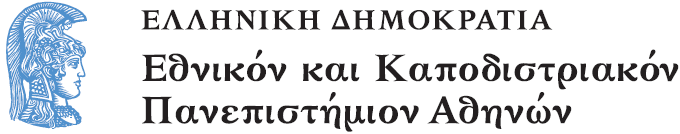 Το Εικονογραφημένο Βιβλίο στην Προσχολική Εκπαίδευση
Ενότητα 3.1: Μορφή Γραπτού Κειμένου

Αγγελική Γιαννικοπούλου
Τμήμα Εκπαίδευσης και Αγωγής στην Προσχολική Ηλικία (ΤΕΑΠΗ)
Πρακτική Εφαρμογή
Πρακτική εφαρμογή: 
Σωτηρία Παπαποστόλη.
Βιβλίο: Judes, Marie - Odile. Ο μικρός Λυκούργος Γουνίδης / Μαρί - Οντίλ Ζυντ · μετάφραση Μαίρη Κιτροέφ · εικονογράφηση Μαρτίν Μπουρ. - 1η έκδ. - Αθήνα : Ποταμός, 2000.
[1]
Ανάγνωση βιβλίου
Μετά την ανάγνωση
Αφού έγινε η ανάγνωση του βιβλίου επέστρεψα στην αρχική σελίδα και έδειξα στα παιδιά το αρχίγραμμα. Συζητήσαμε για αυτό...
[2]
Παρατήρηση αρχιγράμματος (1/2)
Ποιο γράμμα νομίζετε πως είναι;
Το «ο»...
Τι έχει πάνω του όμως; Γιατί είναι έτσι διαφορετικό;
Έναν λύκο...
Τον λυκάκο...
[2]
Παρατήρηση αρχιγράμματος (2/2)
Τους εξήγησα ότι είναι τοπρώτο γράμμα της σελίδας και γι’ αυτό λέγεται αρχίγραμμα και έχει σχεδιαστεί έτσι ώστε να απεικονίζει το θέμα του βιβλίου.
[2]
Προβολή αρχιγραμμάτων
Για να κατανοήσουν καλύτερα την έννοια του αρχιγράμματος, περάσαμε στην αίθουσα με τον προτζέκτορα και παρουσίασα εικόνες από το βιβλίο «Ένα παραμυθόνειρο» του Νικόλα Ανδρικόπουλου.
Παραδείγματα αρχιγραμμάτων
[3]
Σχολιασμός αρχιγραμμάτων
Σε κάθε εικόνα ρωτούσα τα παιδιά ποιο γράμμα είναι και τι απεικονίζει. Π.χ. Βλέπετε πώς μπορεί ένα γράμμα να αλλάξει μορφή για να ταιριάξει σε κάτι που λέει το κείμενο;
[4]
Εικαστική δραστηριότητα (1/2)
Μετά την προβολή μοίρασα στα παιδιά μία σελίδα με προσχεδιασμένα γράμματα (ένα για κάθε σελίδα του βιβλίου) και τους ζήτησα να τα ζωγραφίσουν έτσι ώστε να δείχνει τον λύκο του παραμυθιού μας για να τις βάλουμε στο βιβλίο, όπως ακριβώς έχει γίνει στην πρώτη σελίδα του.
Εικαστική δραστηριότητα (2/2)
Τα έργα των παιδιών (1/2)
Τα έργα των παιδιών (2/2)
Το τελικό αποτέλεσμα
Χρηματοδότηση
Το παρόν εκπαιδευτικό υλικό έχει αναπτυχθεί στο πλαίσιο του εκπαιδευτικού έργου του διδάσκοντα.
Το έργο «Ανοικτά Ακαδημαϊκά Μαθήματα στο Πανεπιστήμιο Αθηνών» έχει χρηματοδοτήσει μόνο την αναδιαμόρφωση του εκπαιδευτικού υλικού. 
Το έργο υλοποιείται στο πλαίσιο του Επιχειρησιακού Προγράμματος «Εκπαίδευση και Δια Βίου Μάθηση» και συγχρηματοδοτείται από την Ευρωπαϊκή Ένωση (Ευρωπαϊκό Κοινωνικό Ταμείο) και από εθνικούς πόρους.
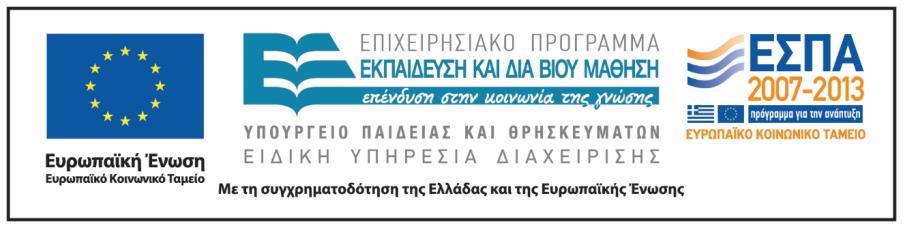 Σημειώματα
Σημείωμα Ιστορικού Εκδόσεων Έργου
Το παρόν έργο αποτελεί την έκδοση 1.0.
Σημείωμα Αναφοράς
Copyright Εθνικόν και Καποδιστριακόν Πανεπιστήμιον Αθηνών, Αγγελική Γιαννικοπούλου 2015. Σωτηρία Παπαποστόλη, Αγγελική Γιαννικοπούλου. «Το Εικονογραφημένο Βιβλίο στην Προσχολική Εκπαίδευση. Μορφή Γραπτού Κειμένου. Ο μικρός Λυκούργος Γουνίδης». Έκδοση: 1.0. Αθήνα 2015. Διαθέσιμο από τη δικτυακή διεύθυνση: http://opencourses.uoa.gr/courses/ECD5/.
Σημείωμα Αδειοδότησης
Το παρόν υλικό διατίθεται με τους όρους της άδειας χρήσης Creative Commons Αναφορά, Μη Εμπορική Χρήση Παρόμοια Διανομή 4.0 [1] ή μεταγενέστερη, Διεθνής Έκδοση. Εξαιρούνται τα αυτοτελή έργα τρίτων π.χ. φωτογραφίες, διαγράμματα κ.λπ.,  τα οποία εμπεριέχονται σε αυτό και τα οποία αναφέρονται μαζί με τους όρους χρήσης τους στο «Σημείωμα Χρήσης Έργων Τρίτων».
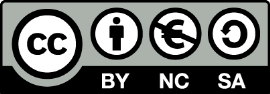 [1] http://creativecommons.org/licenses/by-nc-sa/4.0/ 

Ως Μη Εμπορική ορίζεται η χρήση:
που δεν περιλαμβάνει άμεσο ή έμμεσο οικονομικό όφελος από τη χρήση του έργου, για τον διανομέα του έργου και αδειοδόχο.
που δεν περιλαμβάνει οικονομική συναλλαγή ως προϋπόθεση για τη χρήση ή πρόσβαση στο έργο.
που δεν προσπορίζει στον διανομέα του έργου και αδειοδόχο έμμεσο οικονομικό όφελος (π.χ. διαφημίσεις) από την προβολή του έργου σε διαδικτυακό τόπο.

Ο δικαιούχος μπορεί να παρέχει στον αδειοδόχο ξεχωριστή άδεια να χρησιμοποιεί το έργο για εμπορική χρήση, εφόσον αυτό του ζητηθεί.
Διατήρηση Σημειωμάτων
Οποιαδήποτε αναπαραγωγή ή διασκευή του υλικού θα πρέπει να συμπεριλαμβάνει:
το Σημείωμα Αναφοράς,
το Σημείωμα Αδειοδότησης,
τη δήλωση Διατήρησης Σημειωμάτων,
το Σημείωμα Χρήσης Έργων Τρίτων (εφόσον υπάρχει),
μαζί με τους συνοδευτικούς υπερσυνδέσμους.
Σημείωμα Χρήσης Έργων Τρίτων
Το Έργο αυτό κάνει χρήση των ακόλουθων έργων:
Εικόνα 1, 2, 3, 4: Εξώφυλλο και ενδεικτικές σελίδες του βιβλίου «Ο μικρός Λυκούργος Γουνίδης» / Μαρί - Οντίλ Ζυντ · μετάφραση Μαίρη Κιτροέφ · εικονογράφηση Μαρτίν Μπουρ. - 1η έκδ. - Αθήνα: Ποταμός, 2000.